Родинна зустрічОрганізаційні збори
1 клас
30.08.2023
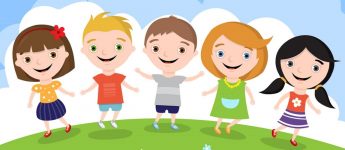 План проведення зустрічі
Психологічне налаштування «Вінок почуттів»
2. Знайомство з класним 
      колективом
3. Організаційні питання
4. Вправа «Сторітелінг». Урок метелика 
5. Рефлексія.
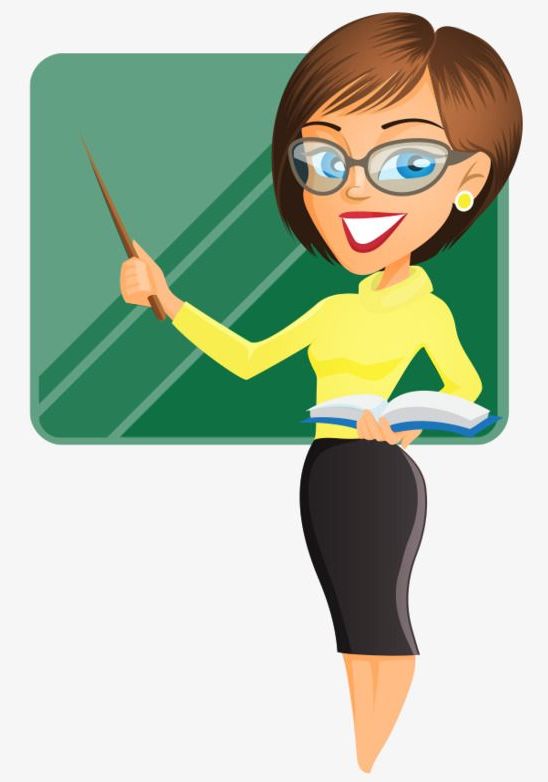 Налаштування «Вінок почуттів»
хвилювання
страх
стомленість
радість
сум
гордість
гнів
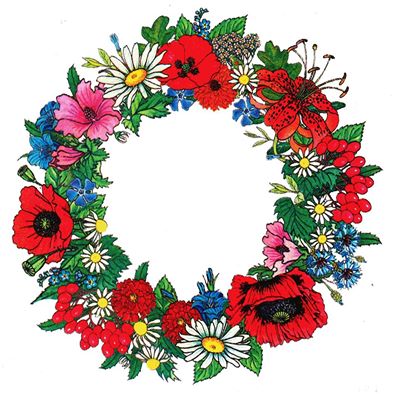 тривога
захоплення
задоволення
переживання
впевненість
щастя
Педагогіка партнерства
Взаємодія
Спілкування
Співпраця
взаємодія через електронну пошту
індивідуальні зустрічі з учителем в чатах
спілкування в групах через месенджери
Наша гімназія
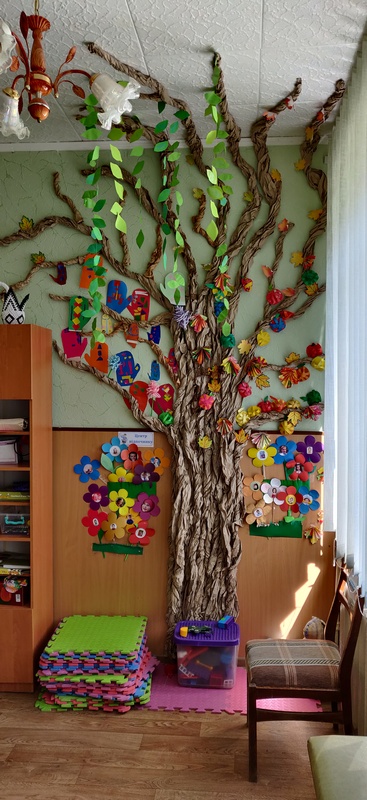 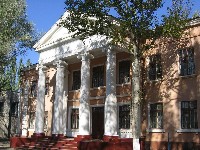 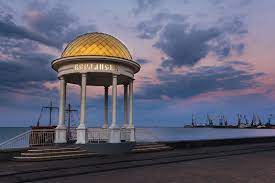 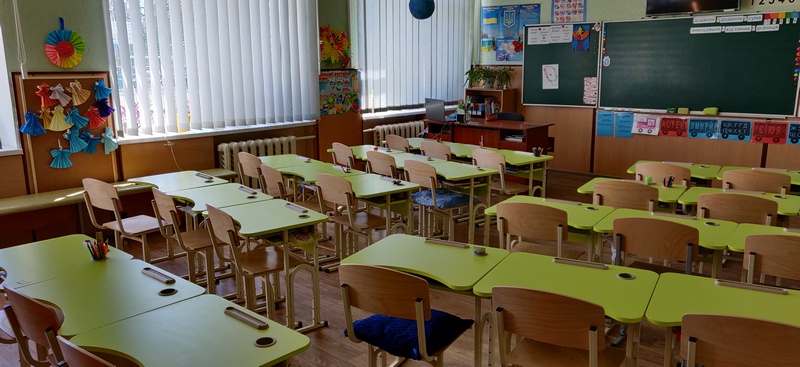 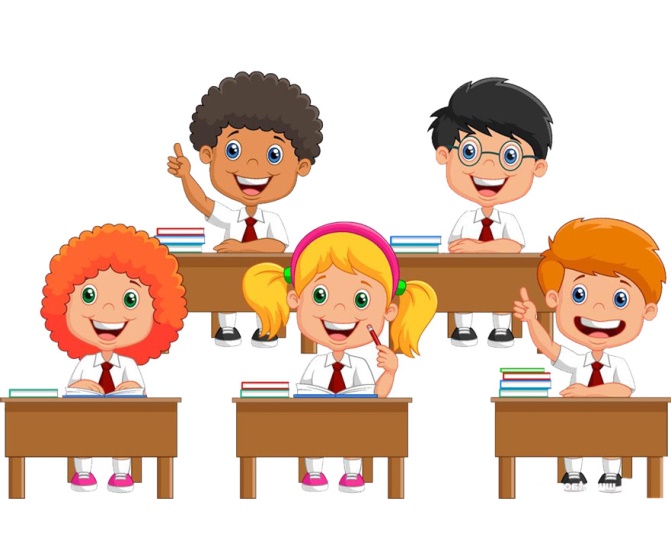 Наш клас
В нашому класі – 19 учень. 
Серед них 8 дівчат, 11 хлопців. 
Роки народження 2016-2017.
Є учні з багатодітних родин, 
з родин учасників бойових дій.
Деякі пишуть правою рукою, а хтось лівою.
Війна розкидала нас по різних містах України та різних країнах Європи:
Бердянськ – 5уч
Запоріжжя – 4уч
Франківськ – 1уч
Закордон – 9уч
Всі ми мріємо зустрітися в рідному вільному Бердянську, в рідній гімназії, за партами в кабінеті
Очікування батьків від початкової школи
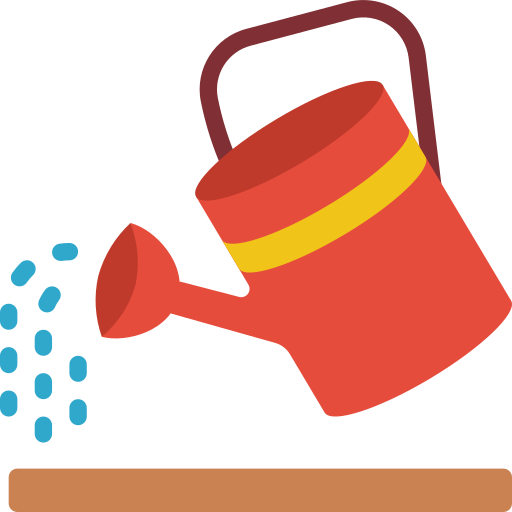 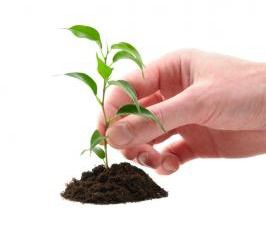 Що для вашої родини є особливо важливим під час навчання?
любові, поваги, вихованості, щирості, взаєморозуміння, доброзичливості.
Кіра
Я …, мама …. Вона(він) …
Що у всіх людей є?
Ім'я
Руслан
Аліна
Антон
Віра
Тимур
Герман
Анна
Діана
Євген
Максим
Варвара
Аліна
Костянтин
Тимур
Дамір
Даніель
Олексій
Катерина
Організаційні питання
1. Індивідуальні підходи до начання учнів онлайн на території  вільної, окупованої України, за кордоном
2. Виховуємо організованість і відповідальність. Підготувати робоче місце разом з дитиною, зібрати всі навчальні речі в одному місці, щоб дитина самостійно могла швидко знайти олівець, зошит тощо
3. На кожному уроці потрібні будуть зошити з друкованою основою, кольорові олівці. В зошитах будемо писати простими гострими олівцями. Тому гумка і точилка теж лежать поруч під час уроку.
4. Дрібна моторика пальців у шестирічних дітей слабо розвинута. Тому письмо майже у всіх нелюбимий предмет (крім любителів малювати). Щоб допомогти розвинути: розмальовувати розмальовки, ліпити, різати ножицями, плести косички зі стрічок
Організаційні питання
5. Навчання у другу зміну з 12.00. 
“В умовах воєнного стану, надзвичайної ситуації іншого характеру безперервна тривалість навчальних занять при організації дистанційного навчання в синхронному форматі не повинна перевищувати для учнів:
1–2 класів – 2 навчальних занять по 30 хвилин або 3 – по 20 хвилин;
Предмети, які вивчаємо в 1 класі: 
1.Українська мова = навчання грамоти: читання + письмо,
2. математика, 
3. я досліджую світ, 
4. англ мова, 
5. мистецтво = музика + малювання, 
6. технології =дизайн, 
7. фізкультура
Правила чату. Він створений для зв’язку учителя з батьками. Зайва інформація (вітання зі святами тощо) не потрібна, проходьте опитування
1 вересня – один урок 
«З днем народження,  1клас!» 
о 8.00
Урок метелика
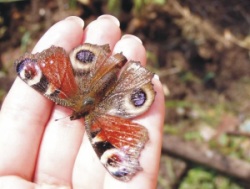 Якось у коконі з’явилася маленька щілина. Крізь неї поступово почав пробиратися метелик, який хотів нарешті розправити свої крильця. Людина, проходячи в той момент повз, почала спостерігати за цим дійством. Минула година, дві, три, після чого метелик вирішив покинути свої зусилля. Щілина залишилася такою ж маленькою.
Тоді людина вирішила допомогти. Взяла ніж і розрізала кокон. Метелик легенько вийшов з нього, але його тільце залишилося слабким та немічним, а прозорі крила майже не рухалися.
Людина продовжувала спостерігати, чекаючи, що ось-ось крила маленького розправляться й зміцніють, і він зможе взлетіти. Цього так і не сталося!
Все своє життя метелик волочив по землі слабке тільце і нерозправлені крила. Він так і не зміг літати.
Урок метелика
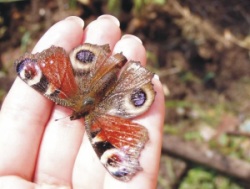 А все тому, що людина, бажаючи допомогти, не розуміла головного: зусилля, які треба докласти, щоб пробратися через вузьку щілину кокона, необхідні метеликові. Тільки так рідина з тіла переходить у крила, надаючи їм потрібну силу. Лише після цього він зміг би літати.
Життя змушує метелика докладати зусиль, перш ніж залишати свою оболонку. Бо саме це загартовує його і дозволяє рости й розвиватися.
Зусилля – це те, що найбільш потрібне нам у житті. Якби нам можна було жити, не зустрічаючись із труднощами, ми були б обділені. Ми не змогли б бути такими сильними, якими є зараз. І ніколи не змогли б літати.
Підведення підсумків зустрічі
Які думки з’явились протягом або в кінці зустрічі? Поділіться ними.
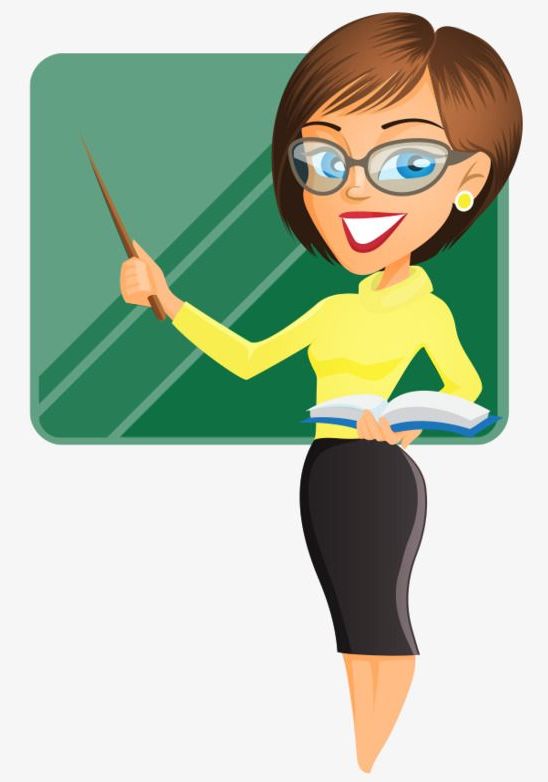 Сподіваюсь, ми разом допоможемо нашим паросткам вирости 
з міцними крилами і щирим серцем, 
з метою в житті і наполегливістю 
її досягти, з любов’ю до родини, рідного міста, Батьківщини
Налаштування «Вінок почуттів»
хвилювання
страх
стомленість
радість
сум
гордість
гнів
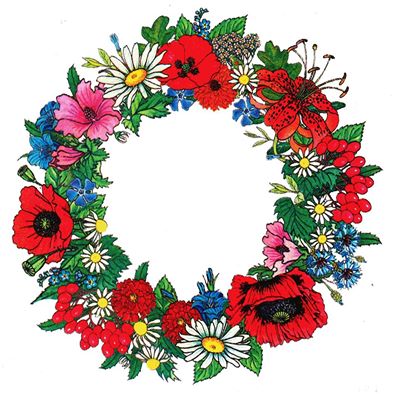 тривога
захоплення
задоволення
переживання
впевненість
щастя